ASSEMBLÉE du COMITÉ  de l’ORLÉANAIS
Délégation Jeunesse
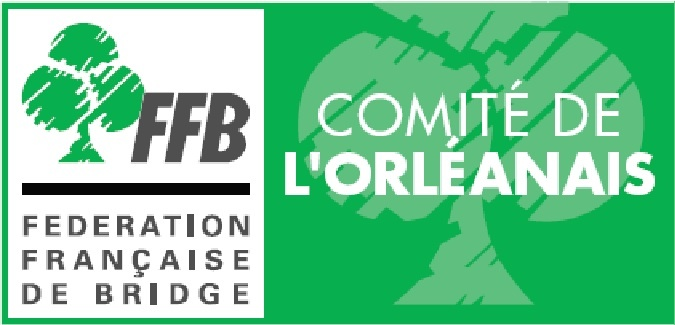 06/10/2023
La commission Jeunesse
Perspectives 2023-2024
De nouveaux collèges et donc augmentation du nombre d’élèves
La mise à niveau des initiateurs, mais également des professeurs qui évoluent parfois seuls dans leur établissement
Finale régionale à Fondettes sous l’égide du Bridge Club de Tours	
Pour la première fois depuis longtemps : organisation d’une finale régionale Cadets
Le bilan 2022-2023
La finale régionale organisée par l’Académie de Bridge de l’Orléanais
La finale nationale à Strasbourg
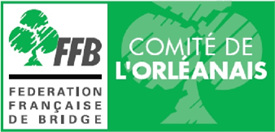 Le bilan 2023-2024
La Finale Régionale
Après la pandémie, le reprise des ateliers « Maths & Bridge » se fait lentement mais sûrement :
Lors de la finale régionale organisée par l’ABO et ses bénévoles, la participation a été de 138 élèves, répartis sur tout le comité hormis, le Cher & le Loir et Cher:
14 « Primaires »
96 « Scolaires 1 »
28 « Scolaires 2 »
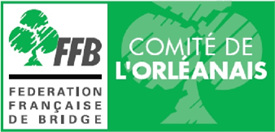 Le bilan 2023-2024
La Finale Nationale
14 paires ont participé à la finale nationale de Strasbourg







Alexandre & Clément, licenciés du Bridge Club de Tours et formés par Bernard Cuvillier et Michel Masson au Collège Jean Roux de Fondettes, ont terminé deuxième dans la catégorie scolaires A1….. Ils font partie de la détection de la Fédération dans la catégorie des moins de 13 ans (U13)
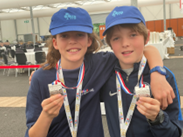 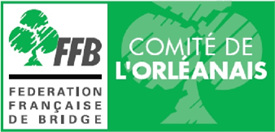 Perspectives 2023-2024
Augmentation du nombre de centres :
C’est grâce à l’action du porteur projet auprès de l’Éducation Nationale que le Comité dispose d’un nombre important de professeurs qui animent les ateliers :
Deux nouveaux centres sont déjà en place :
Le Collège de Neuville aux Bois (45)
Le Collège de Saint Pierre des Corps (37)
On constate un bon report des élèves d’une année sur l’autre et surtout l’arrivée de cadets…
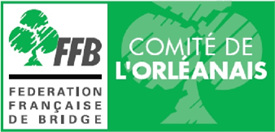 Perspectives 2023-2024
La commission Jeunesse compte beaucoup sur l’arrivée de nos assistants pédagogiques régionaux pour la mise en place des formations nécessaires pour être en conformité avec les exigences fédérales, tant pour les initiateurs que pour les professeurs quand ils animent seuls.
Dans cette optique, il sera également possible de proposer une formation dans les établissements aux professeurs qui souhaitent approfondir leurs connaissances.
Toutefois, il faut regretter le manque d’intérêt des licenciés à ces activités, des pistes progrès sont à explorer afin de parvenir à un réel maillage des territoires
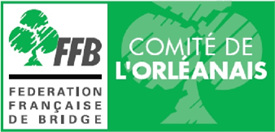 Perspectives 2023-2024
La finale régionale aura lieu à Fondettes en 2024 sous l’égide du Bridge Club de Tours et à Chartres en 2025 avec le C’Chartres Bridge.
Pour la première fois, il y aura 4 compétitions :
Primaires
Scolaires A1
Scolaires A2
Cadets
Merci d’avance à Frédéric et à Jacques pour l’organisation de cette belle journée.
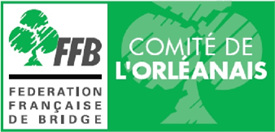 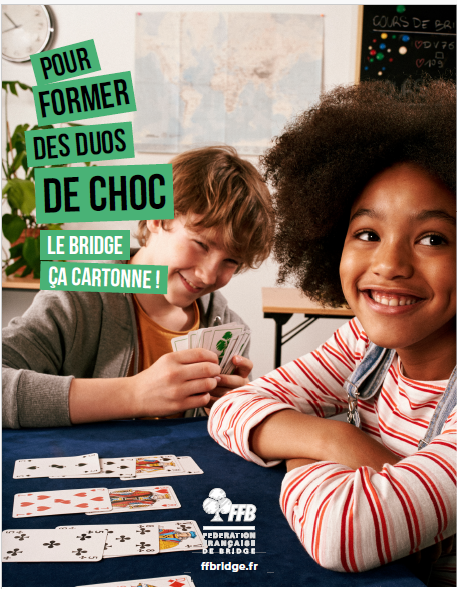 Merci de votre attention
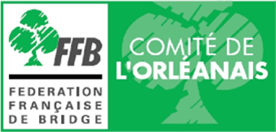